SHD Application Ref:SHD3ABP-307222-20
 Applicant: Augustinian site Taylors Lane
Presentation to Rathfarnham ACM 9th June 2020
Jim Johnston 
Senior Executive Planner
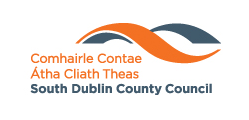 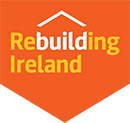 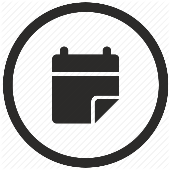 Timelines 
SHD Lodged with ABP on 25/05/20
5 Weeks - Observations by 5.30pm on 29/06/20
8 Weeks - SDCC report due to ABP by 20/07/20 
16 Weeks - Decision Issued by ABP by 14/09/20
Consultations 
S.247 pre-planning meeting was held with SDCC on 08/08/19  
A  pre-planning meeting was held on 15/01/20 with An Bord Pleanala, the applicant and SDCC.
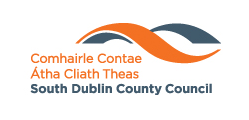 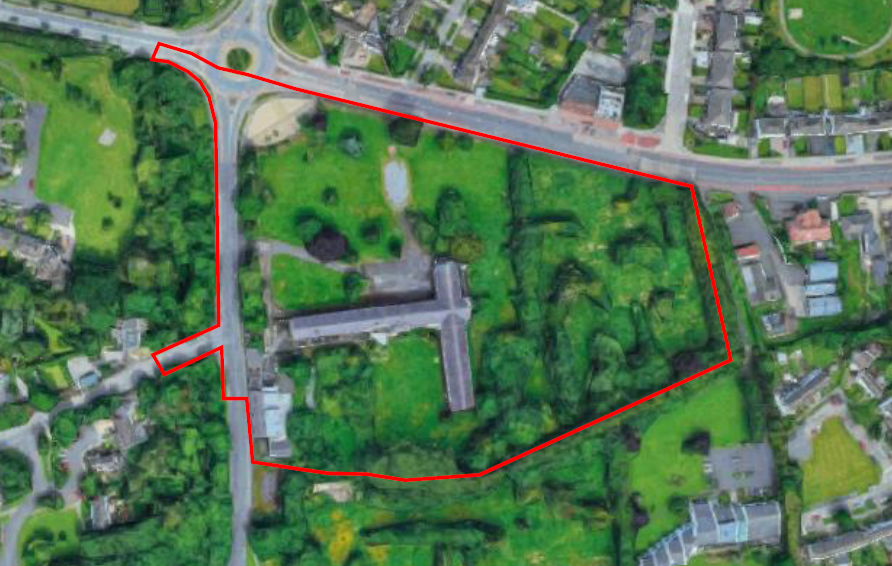 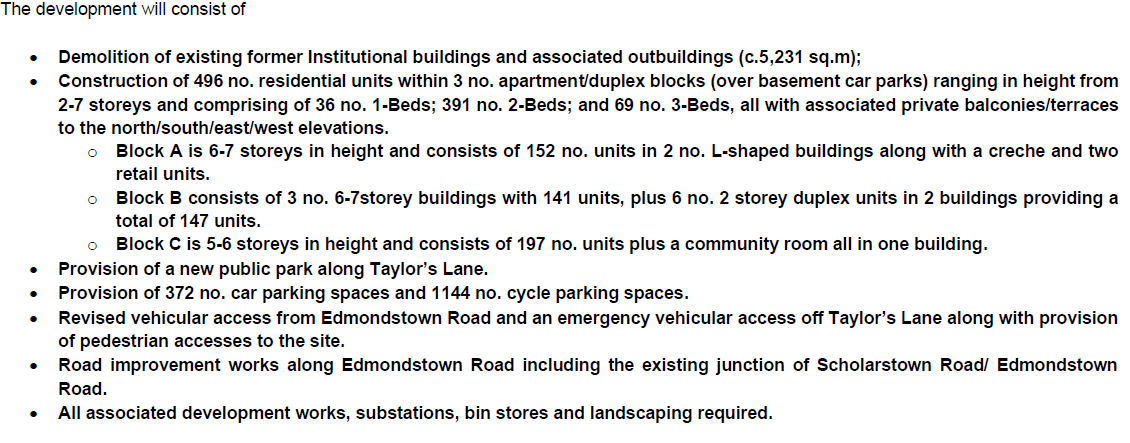 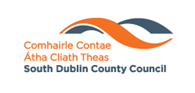 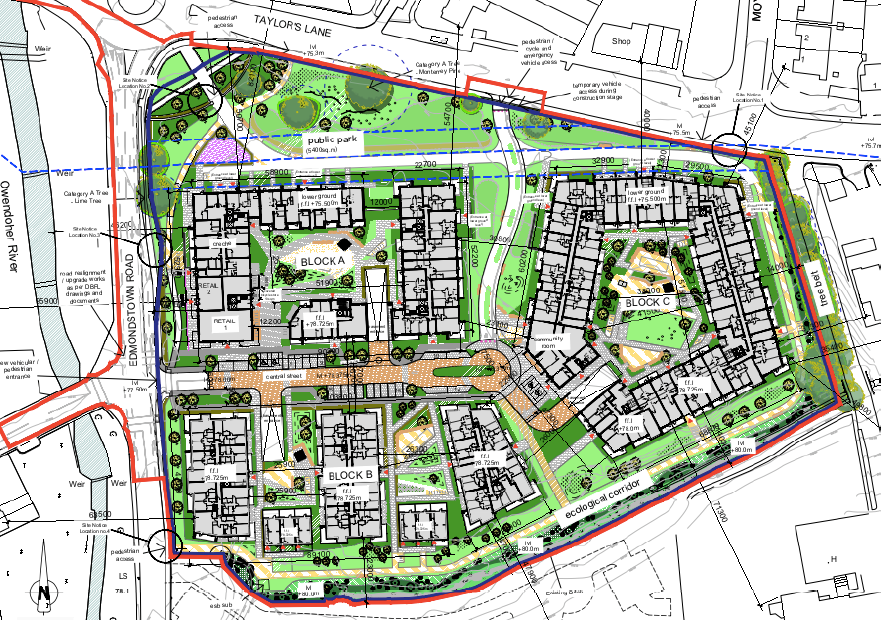 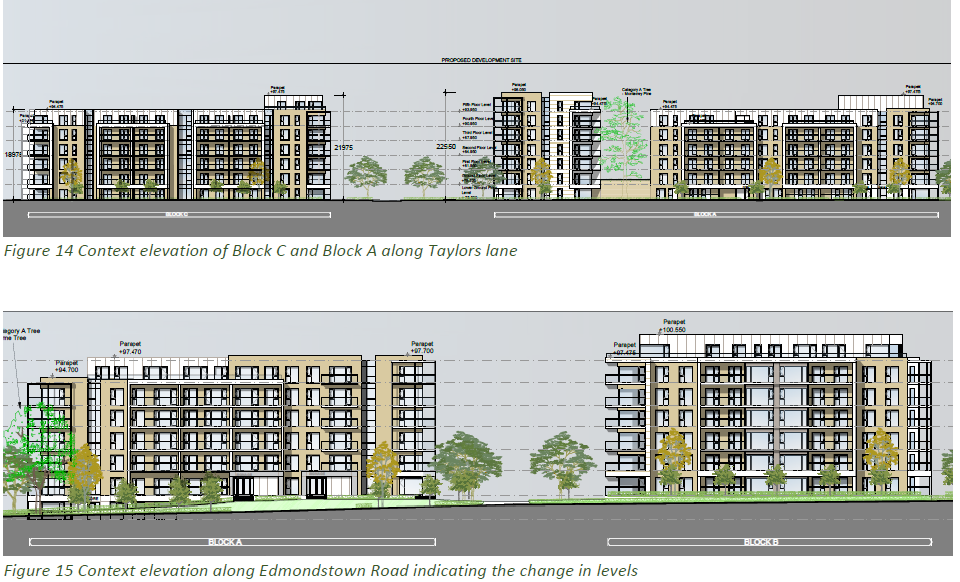 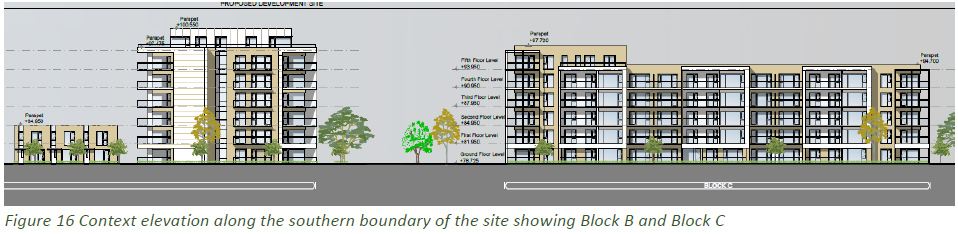 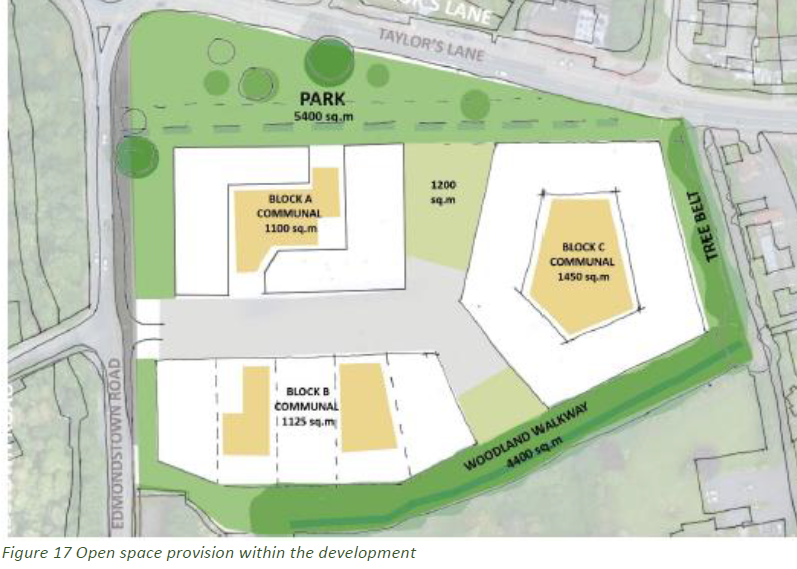 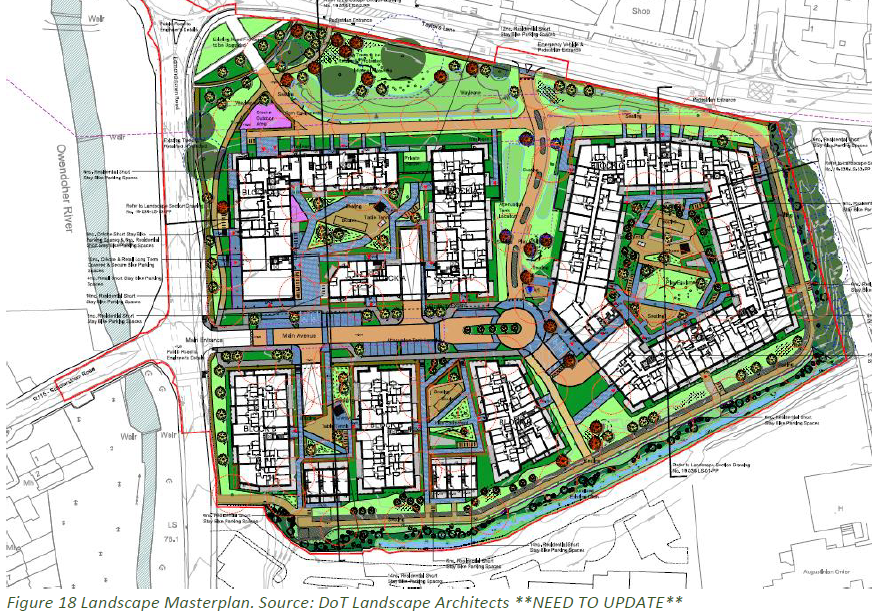 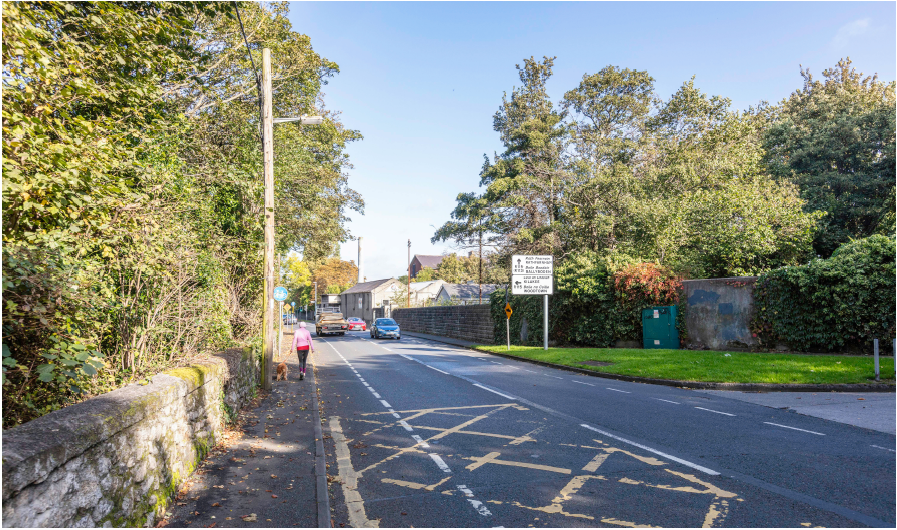 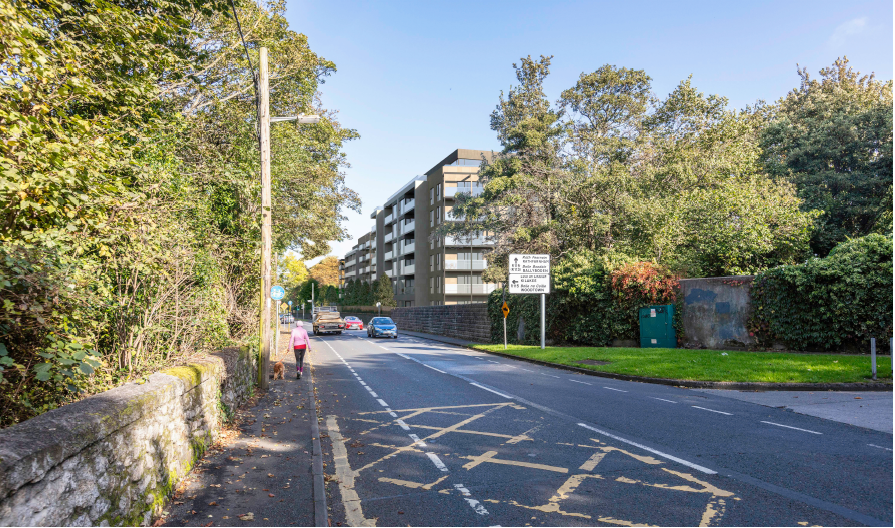 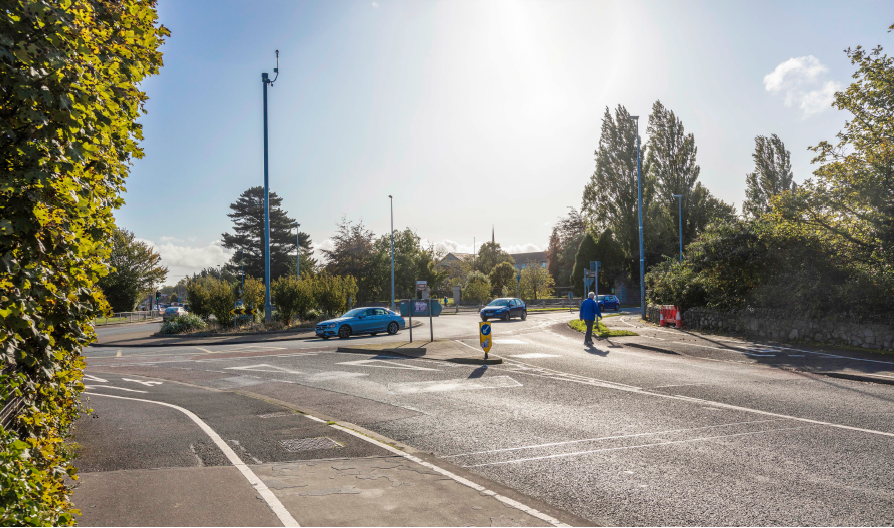 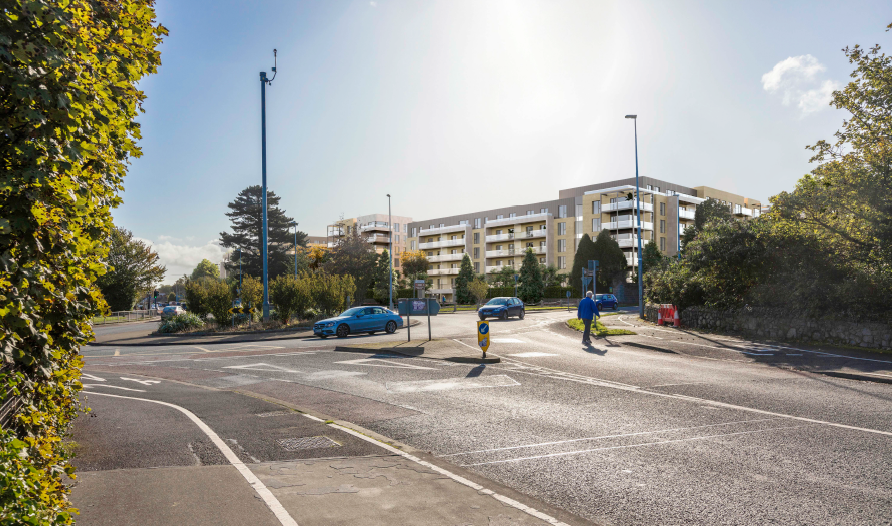 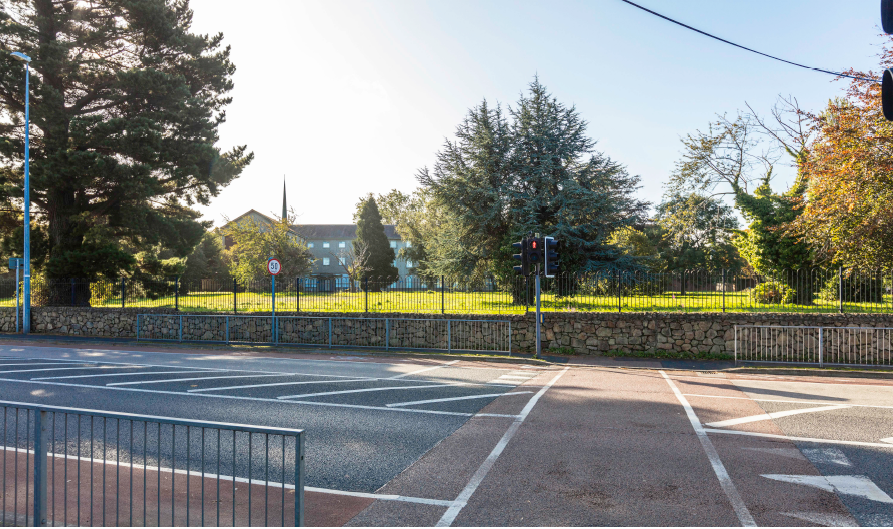 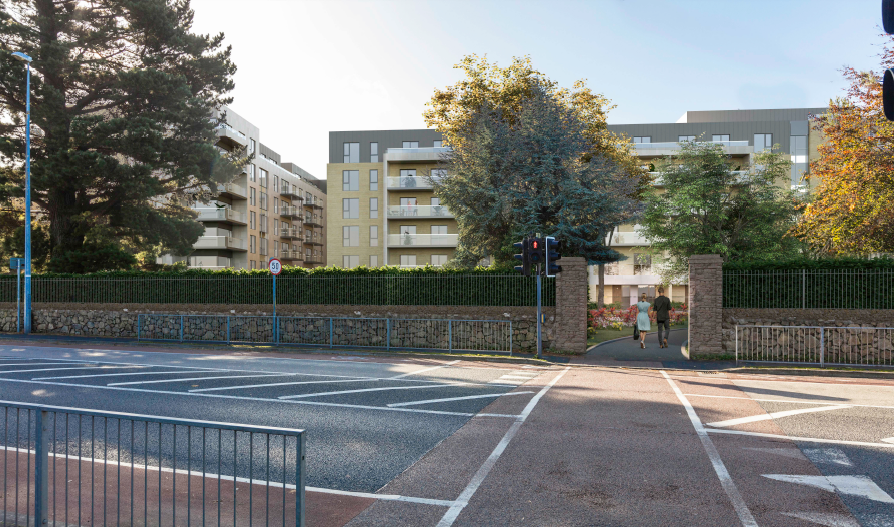 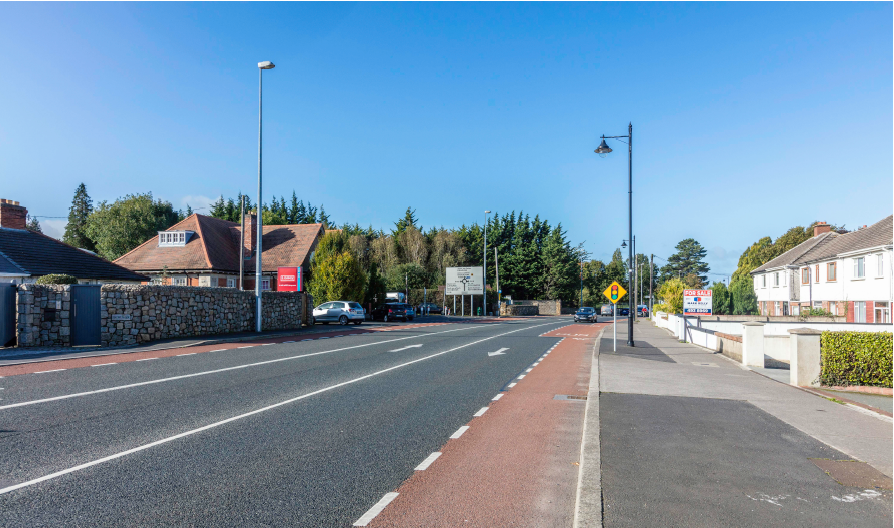 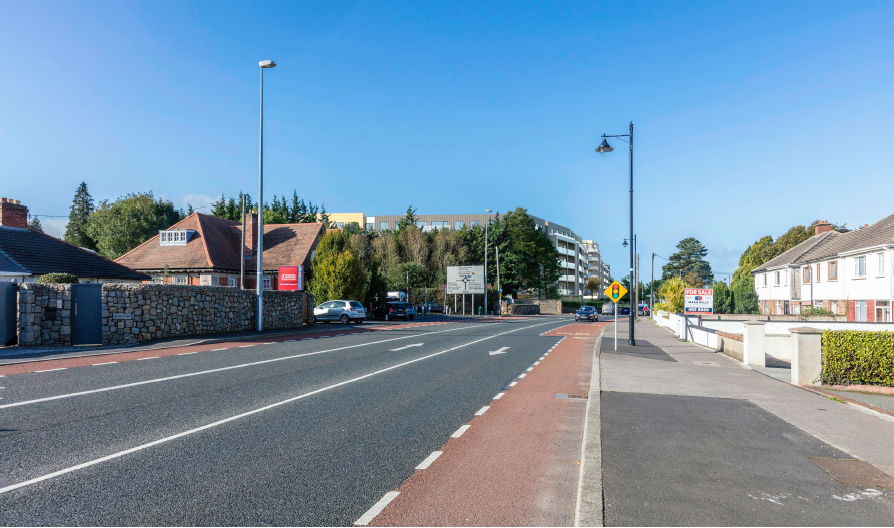 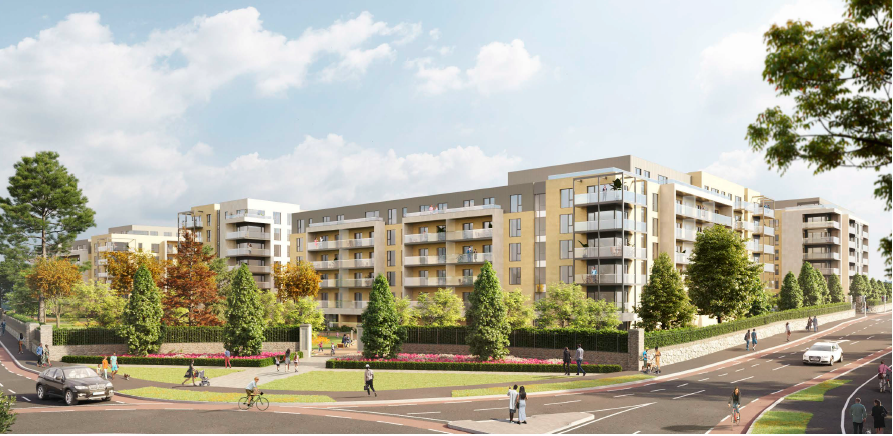 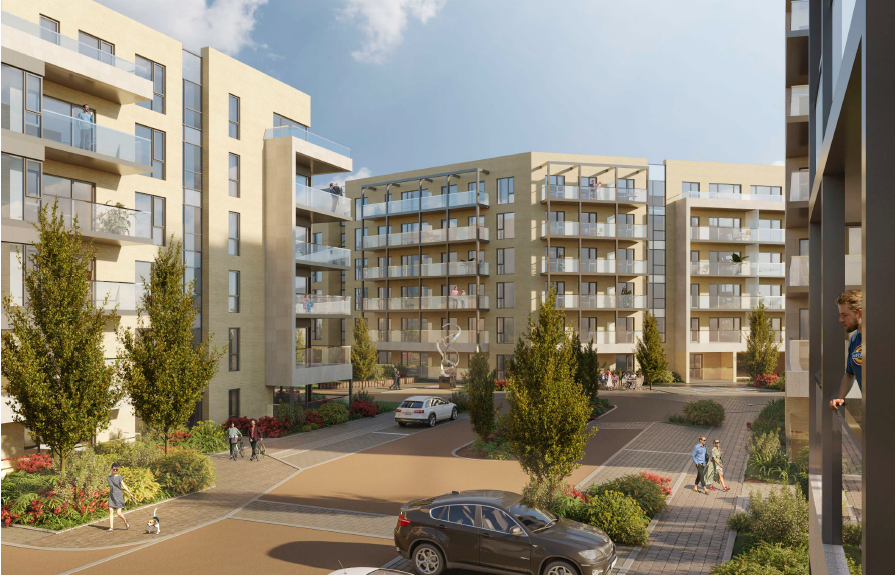 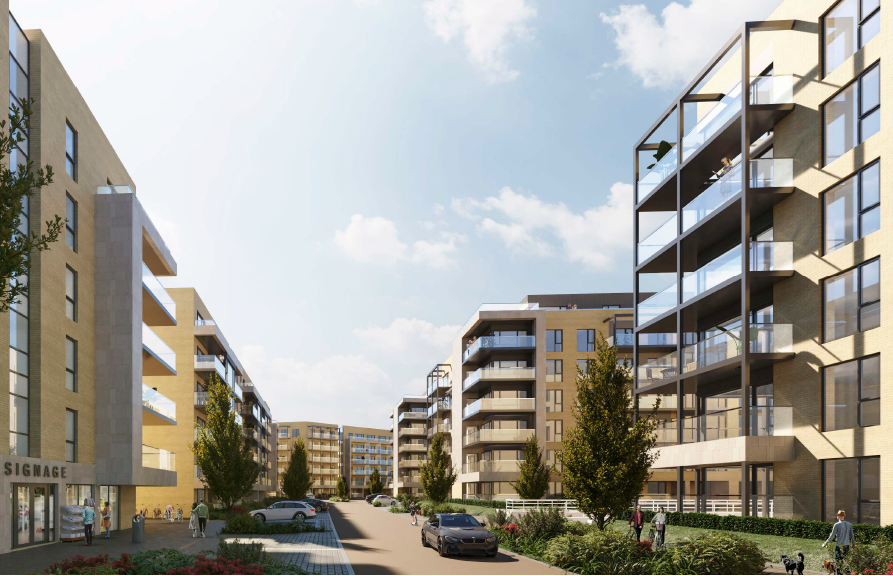 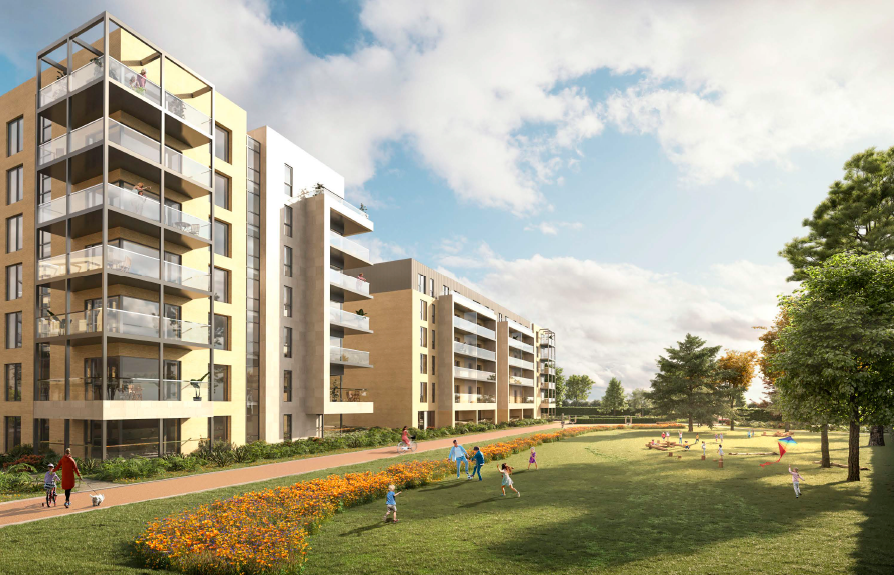 ABP Comments
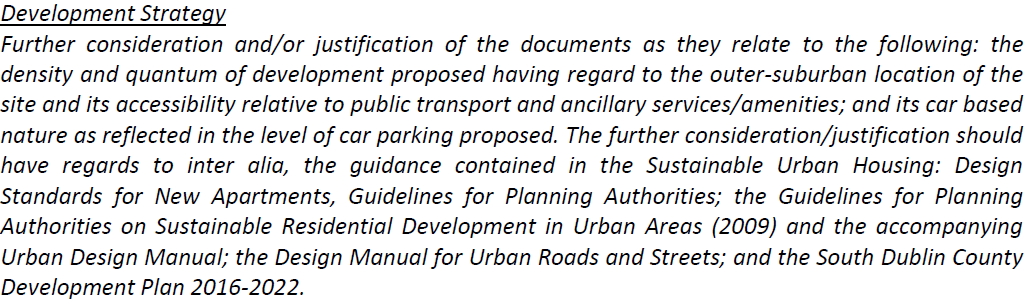 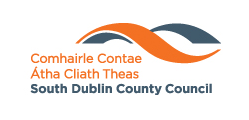 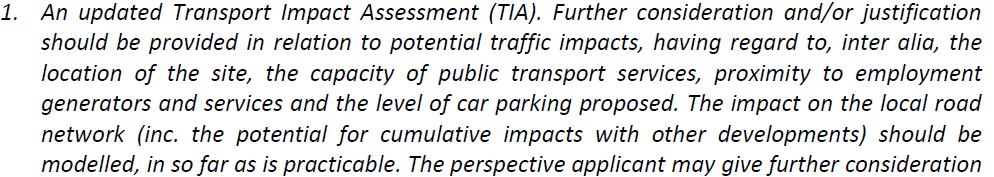 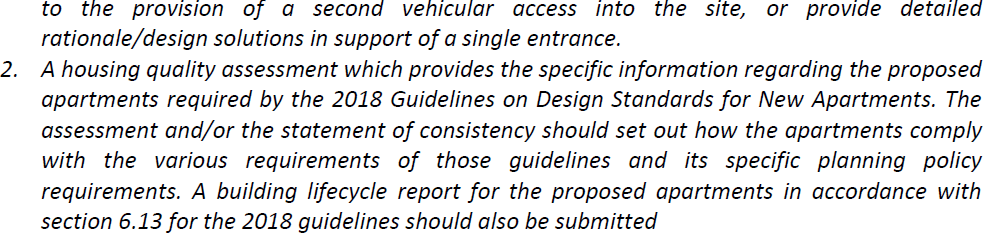 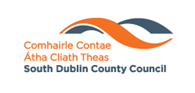 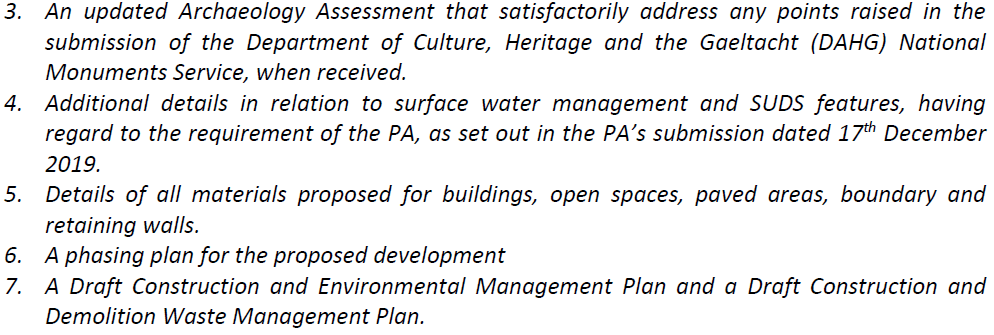 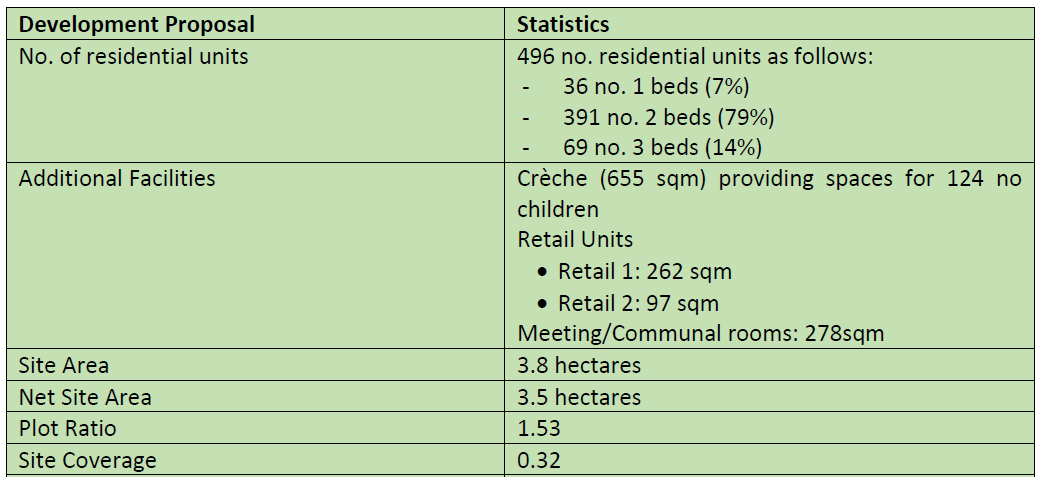 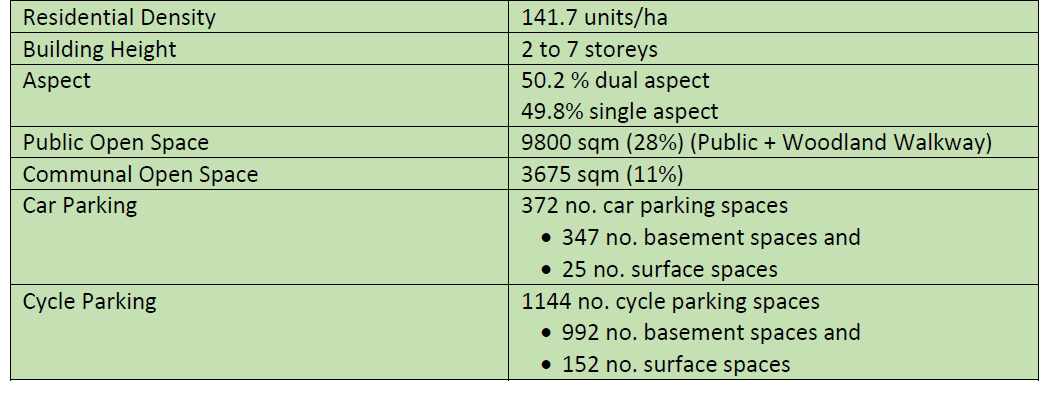 Statistics for Proposed Development:
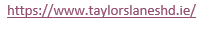 Thank You
Questions
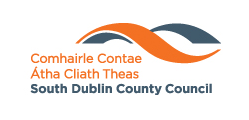 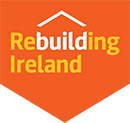